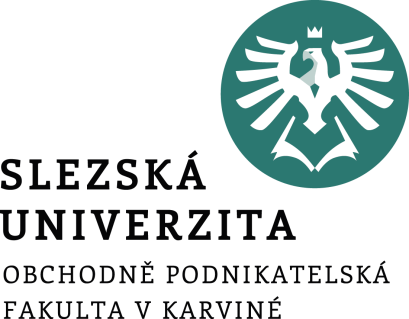 Informatika pro ekonomy II
Přednáška 1
doc. Mgr. Petr Suchánek, Ph.D.
Katedra informatiky a matematiky
suchanek@opf.slu.cz
Hierarchické úrovně aplikace
Aplikace  	nejvyšší
Soubor
List
Buňka      	nejnižší

! Platí principy globálních a lokálních deklarací !
2
Práce s buňkou
Nejnižší úrovní Excelu (kde jsou uložena konkrétní data) jsou buňky.
U buněk rozlišujeme identifikaci (adresu buňky) a obsah buňky.
Adresa buňky je určena souborem a jeho umístěním na vnější paměti, dále Listem (na kterém se nachází) a nakonec umístěním v konkrétním sloupci a řádku. 
Sloupce značíme písmeny - A,B,…,Z, AA,AB atd.
Řádky značíme číslicemi – 1,2,3 atd.
Počet sloupců a řádků je dán implementací aplikace.
Označení buňky v rámci otevřeného listu tvoří adresu buňky. 
Např. A1, AB1236 atd.
nebo např. List2!C4 (buňka v jiném listu) 
či [pomocny.xlsx]List1!$K$3 (buňka v jiném souboru)
3
Práce s buňkou
Každá buňka může obsahovat jeden údaj, kterým nejčastěji bývá:
 				číslo
				text
				kalendářní datum nebo čas
				logická hodnota
				funkce
				složený výraz – vzorec
Buňka může obsahovat i připojený komentář:

  
Vkládání dat
 
Aktivovat buňku - zapsat požadovaný údaj - použít Enter nebo kurzorovou klávesu) 	
Klávesa Esc ruší vstup
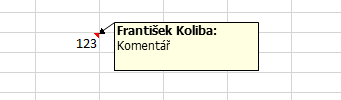 4
Práce s buňkou(určité činnosti lze dosáhnout různými postupy – uveďme vybrané a časté operace)
Opravy dat
 	- Přepisem aktivní vstupní buňky
 	- Editací (úpravou)		- klávesa F2
      				- dvojklik levým tlačítkem myši
   				- myší v prostoru řádku vzorců
Rušení dat      - Klávesou  Delete
  
Možnosti vymazání:	(Domů – Úpravy – Vymazat):
				-  vše (hodnota, vzorec, formátování, poznámka) 
  				-  formáty
  				-  obsah  (hodnoty a vzorce)
  				-  komentář
				-  hypertextový obsah
5
Práce s buňkou
Možnosti aktuální práce nad konkrétní buňkou můžeme vyvolat vybráním buňky (ukázáním myší na buňku a pravým tlačítkem myši
V nabídce pohotovostního menu vybereme příslušnou z nabídnutých operaci, které lze nad konkrétní buňkou provádět
Množina operací závisí na aktuálním stavu buňky
Práce s buňkou (konkrétní typy dat)
Číselné údaje – nejčastější data v tabulkových kalkulátorech
Zadávání základních typů číselných hodnot:


Základní formáty číselných údajů:			Zobrazení různých formátů datumu 29.2.2016
- PM – Formát buněk
- Domů – Číslo – Číselné formáty
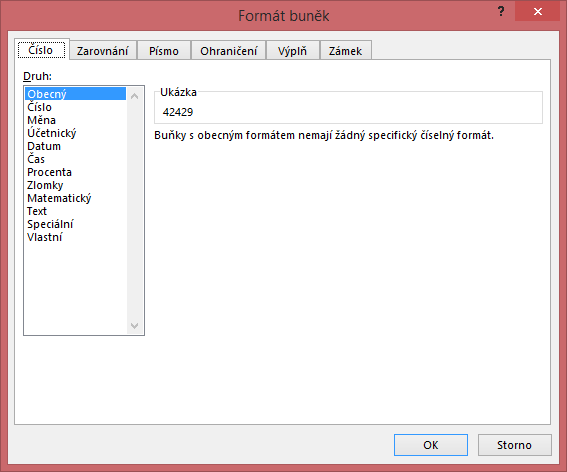 Práce s buňkou (konkrétní typy dat)
Číselné údaje 
– nezobrazitelné číselné údaje:			minimální dostatečná šířka sloupce pro zobrazení dat:
Práce s buňkou (konkrétní typy dat)
Zobrazení textových údajů:
- za vloženým textem v buňkách vpravo není vložena žádná hodnota
- v buňce vpravo je vložena nějaká hodnota


Řešení sloučením buněk (např. v záhlaví tabulek):
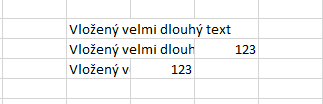 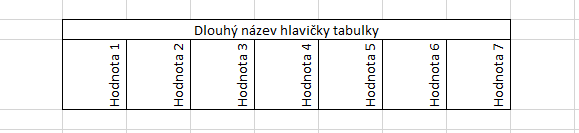 Práce s oblastí
Jednotlivým buňkám nebo určitým vybraným množinám buněk (oblastem) můžeme přiřadit název (charakterizující smysl označených buněk) a při následných použitích těchto buněk (místo uvedení adres) používat tento název.
Oblast má vždy obdélníkový tvar, určený adresami buněk z levého horním rohu a pravého dolního rohu vybraného obdélníku (obdélník může mít i degenerovaný tvar).
Oblast se značí např.:  	A1:C3		- Prvních9bunek
			AB123:AC130	- SloupceAB_AC
			List2!H24:K28	- Datazdruheholistu
Definované oblasti najdeme v Poli názvů. Následně můžeme používat jako vstupní data pro další použití (např. parametry funkcí)
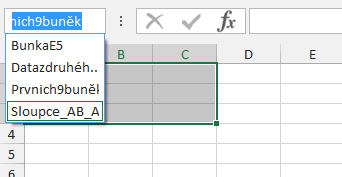 Automatizované vkládání dat
Označit buňku – chytit pravé dolní ouško buňky a vyznačit oblast kopírování:

Vkládání konstanty:			Vkládání řady			
(levé tlačítko myši)		            (pravé tlačítko myši)
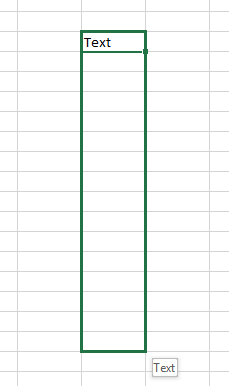 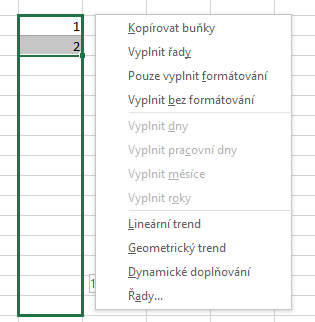 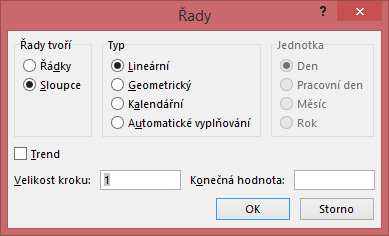 Automatizované vkládání dat
Vkládání seznamu:
Standardní seznamy:
Soubor – Možnosti – Upřesnit – Upravit vlastní seznamy:
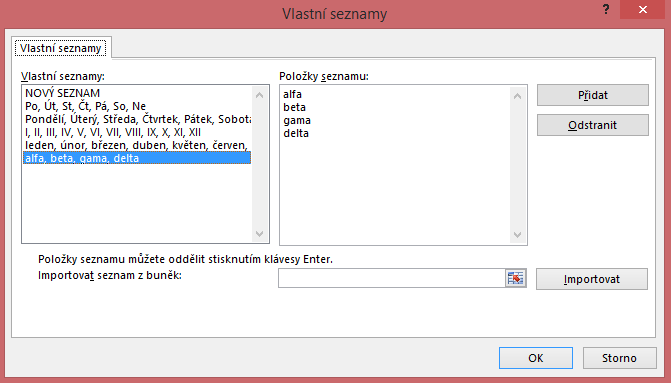 Automatizované vkládání dat
Příklady:
Vkládání konstant:			Vkládání řad			Vkládání seznamu
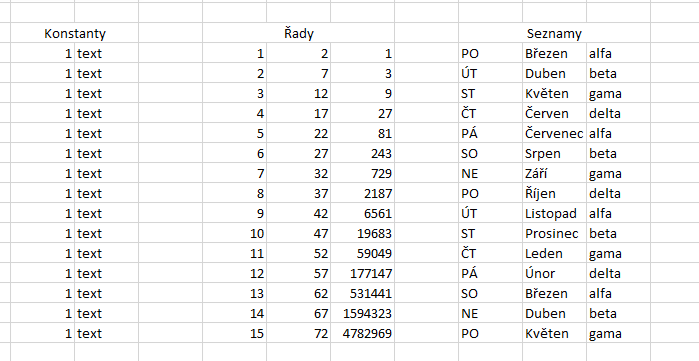 Vzorce
Nástroj který na základě vstupních dat realizuje výpočetní proces v souladu s matematickými pravidly provádění jednotlivých operací.
Výraz se skládá z operátorů (realizují proces výpočtu)a operandů (zastupují vstupní data).
Jako základní vstupní údaje mohou být použity konstanty (např. literály 5,´ALFA´) nebo adresy buněk (resp. oblastí ) určující svým obsahem vstupní hodnotu.
Vzorce jsou uvedeny znakem =.
Při automatickém nastavení přepočtů jsou vzorce ihned přepočítány na základě aktuálních dat.
Vztahy mezi buňkami ve vzorcích určuje uživatel (zastupuje roli programátora).
Excel obsahuje řadu předdefinovaných činností, které jsou uživateli k dispozici (jedná se o funkce). Výběr a použití realizujeme přes nabídku  		v řádku vzorců.

Vztahy použité ve vzorcích mohou různou složitost a hierarchii.
Příklady vzorců:
=5+2*3		Excel vynásobí poslední dvě čísla a k výsledku přičte první číslo
=A1+A2		Excel sečte obsahy buněk A1 a A2
=SUMA(A1:C3)	Excel sečte obsahy všech buněk patřících do oblasti A1:C3
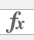 Zápis funkce
Standardní (předdefinované) funkce patří k silným nástrojům Excelu
 
 =FUNKCE(Argument1;Argument2;{Číslo1;Èíslo2;...};...)
 
vrací výsledek do aktivní buňky,
 
argumenty:	konstanty,
		adresy buněk nebo oblastí,
		názvy buněk nebo oblastí,
		funkce (tzv. vnořené funkce).
15
Volba předdefinované funkce -
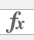 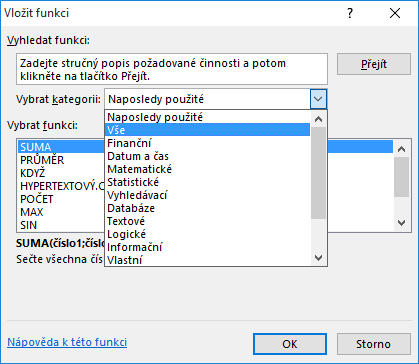 16
Volba předdefinované funkce -
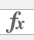 Po volbě funkce se zadávají parametry výběrem odpovídajících oblastí nebo buněk.
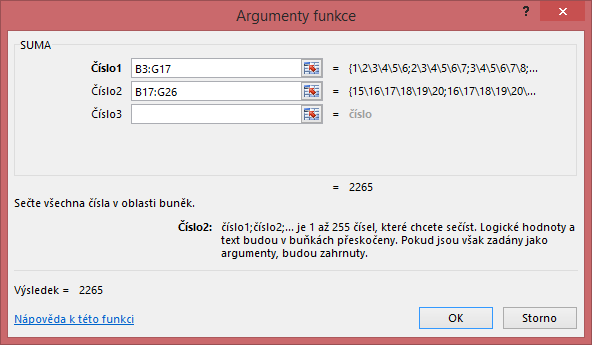 17
Kopírování vzorců
Při vytváření tabulek je důležitým nástrojem jejich poloautomatické naplňování.
Stejně jako při kopírování konstant, vytváření řad a seznamů je důležité mít možnost automaticky vytvářet stejné vzorce s jedinou změnou, že tyto používají pro výpočet různá data.

Příklad: Mějme platy jednotlivých zaměstnanců za měsíce leden, únor a březen a u každého zaměstnance chceme spočítat průměrný plat za první čtvrtletí. Stačí sestavit vzorec výpočtu pro prvního zaměstnance a u ostatních zaměstnanců výpočty automaticky zkopírovat.
Tvar vzorce v jednotlivých řádcích:
=PRŮMĚR(H8:J8)
=PRŮMĚR(H9:J9)
=PRŮMĚR(H10:J10)
=PRŮMĚR(H11:J11)
=PRŮMĚR(H12:J12)
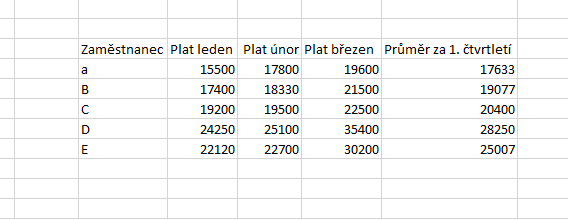 18
Kopírování vzorců
Při kopírování vzorců se využívá vlastnosti typu použité adresy buňky.

Používáme tří typů adres buněk:
Relativní 	např.   A1	
Absolutní	např.   $A$1
Smíšené	např.   $A1 nebo A$1

Vždy se jedná o obsah stejné buňky (A1)

Znak $ před sloupcem nebo řádkem znamená, že při kopírování vzorce v příslušném směru (vodorovně nebo svisle) se označení adresy buňky ve vzorci nemění.

Příklady: 
Při kopírování relativní adresy ve svislém směru se ve vzorci budou měnit čísla řádků a ve vodorovném směru se budou ve vzorci měnit odpovídající označení sloupců
Při kopírování absolutní adresy se nebude měnit adresy kopírované buňky nikdy.
19
Kopírování vzorců
Obecné schéma kopírování adres ve vzorcích:
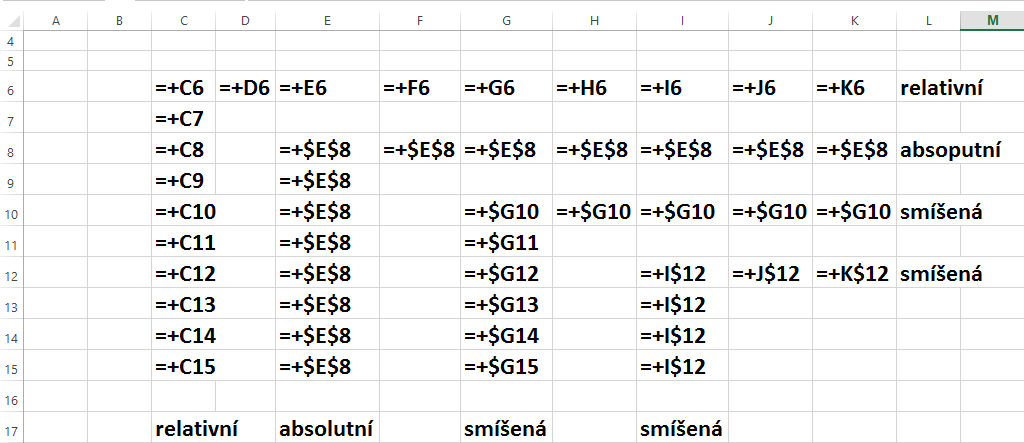 20
Kopírování vzorců
Pomocné soubory:
Pomocny_1
Pomocny_2
cviceni1_zad
Cviceni1_resení
21
Druhé cvičení
Výpočty v tabulce

Pomocné soubory:
Pomocny_1.xlsx
Pomocny_2.xlsx
22